ADMINISTRAR SU VIDA | COMPRENDER LA PUBLICIDAD
PRODUCTOS PARA CAMPAÑAS PUBLICITARIAS
Instrucciones: corta las siguientes descripciones de productos en tiras para que los voluntarios de los grupos puedan sacar una cada uno.
Pelota de básquet que no rebota
Caramelo con gusto a aserrín
Bombilla que dura solo cinco minutos
Aplicación de música que solo reproduce canciones al revés
Collar para perros que los hace ladrar
Loción bronceadora que provoca quemaduras de sol
Automóvil que solo recorre seis millas por galón de combustible
Gaseosa que te hace sentir cansado
Un teléfono inteligente con una batería que dura una hora
Jabón para la ropa que deja aroma a tierra
Perfume que huele a gasolina
© 2022 OVERCOMING OBSTACLES
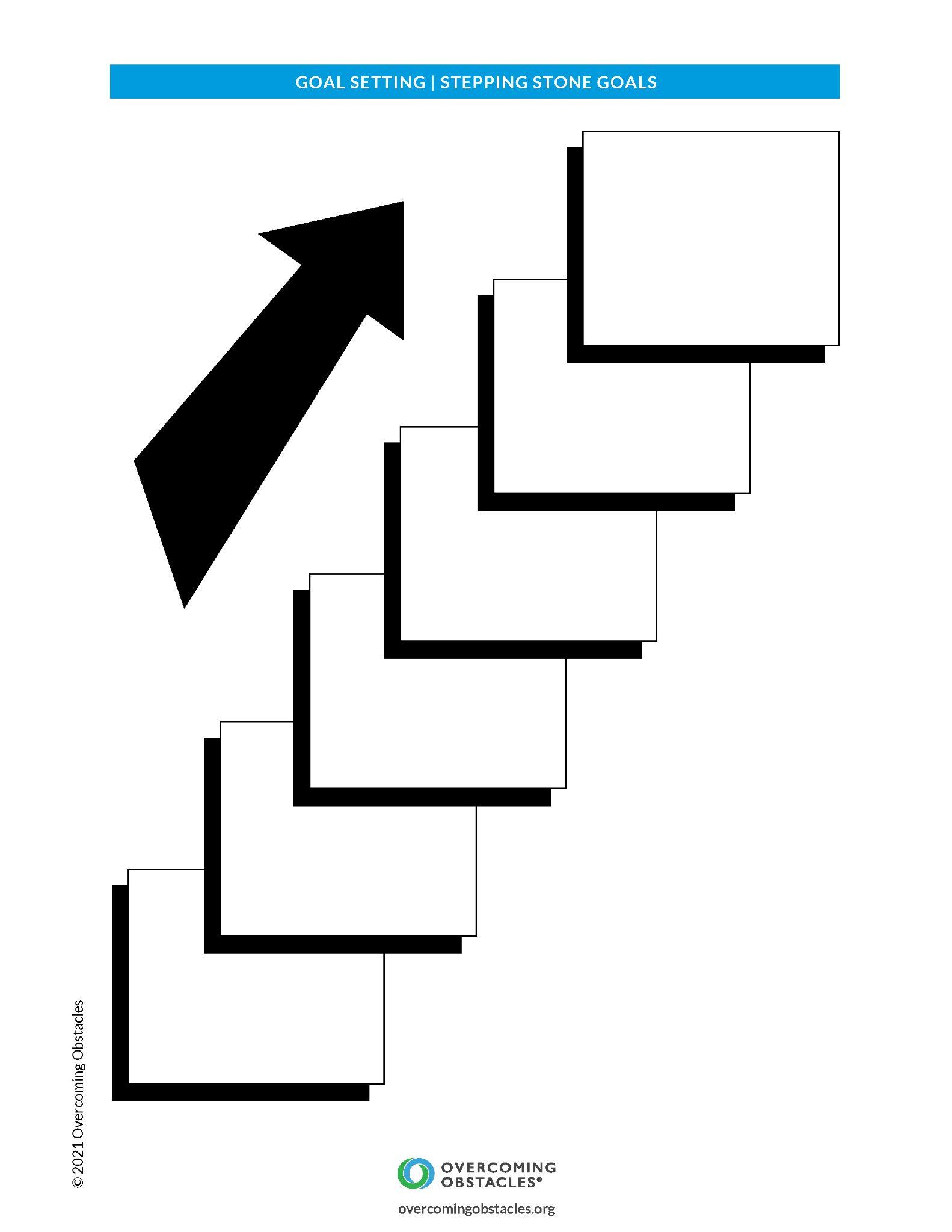